Metody knihovnické práce (VIKBA04)
1. Úvod, role knihovníka, informační povolání
Martin Krčál
Kurz pro studenty KISK FF MU
Brno, 22. září 2016
Harmonogram kurzu
exkurze do MZK
externí lektor
přednáší Adéla Dilhofová z MZK
15.12. – zkouška (předtermín)
další termíny budou vyhlášeny v ISu
Předpoklady pro ukončení kurzu
plnění krátkých úkolů
ústní zkouška
termíny budou vyhlášeny v ISu
znalosti z kurzu, fakta a praxe
Úkol #1
fotovýzkum – vyfoťte…
místo, kde se učíte na důležitou zkoušku.
co potřebujete k učení.
Vaši oblíbenou knihovnu nebo knihovnu ve Vašem městě/obci.
oblíbené místo ve Vaší knihovně.
místo ve Vaší knihovně, které nesnášíte.
co je pro Vás knihovna.
odevzdání
odevzdávárna v ISu
založte složku s Vaším příjmením
termín: do Adaptačního kurzu
Obsah kurzu
Úvodní hodina
role knihovníka, informační povolání, postavení knihoven
Vývoj knihovnictví v Česku od 1918
změny v knihovnictví, trendy, budoucnost
Koncepce rozvoje knihoven
popis koncepce, orientace na služby pro uživatele, fondy, financování, legislativa 
Legislativa
zákony, vyhlášky, nařízení a normy platné pro knihovny
Obsah kurzu
Systém knihoven
rozdělení knihoven, funkce knihoven, rozdílné potřeby
Základní činnosti v knihovnách
výpůjční, akvizice, katalogizace, MVS, digitalizace, ochrana fondu, informační vzdělávání, podpora čtenářství, nové služby, technologie, ...
Knihovnické a informační služby,  
výpůjční, reprografické, rešeršní, meziknihovní,...
Obsah kurzu
Typologie dokumentů
rozdělení dokumentů a jejich identifikace
Veřejné knihovny a jejich funkce
k čemu jsou veřejné knihovny, jaká je jejich role ve společnosti, čím jsou specifické např. od akademických,...
Závěrečná prezentace projektů
Doporučená literatura
DILHOFOVÁ, Adéla, Monika KRATOCHVÍLOVÁ a Jan LIDMILA. 2013. Příručka pro knihovníky veřejných knihoven. Vyd. 1. Brno: Moravská zemská knihovna, 59 s. ISBN 978-807-0511-992. Dostupné také z: http://www.mzk.cz/pro-knihovny/vzdelavani-knihovniku/prirucka-pro-knihovniky
KOONTZ, Christie a Barbara GUBBIN. 2012. Služby veřejných knihoven: směrnice IFLA. 2., zcela přeprac. vyd. Praha: Národní knihovna České republiky - Knihovnický institut, 203 s. ISBN 9788070506127. Dostupné také z: http://www.ifla.org/files/assets/hq/publications/series/147-cs.pdf
CEJPEK, Jiří. 2005. Proměny let devadesátých: knihovnictví na prahu informačního věku - děje, myšlenky a názory. Praha: Svaz knihovníků a informačních pracovníků ČR, 79 s. Aktuality SKIP. ISBN 80-858-5115-6.
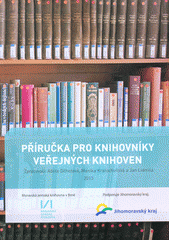 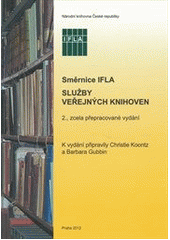 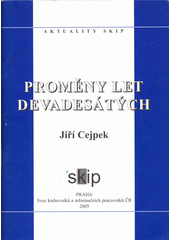 Koncepce a legislativa
Koncepce rozvoje knihoven
Koncepce.knihovna.cz
Knihovní zákon
Autorský zákon
Co je knihovna?
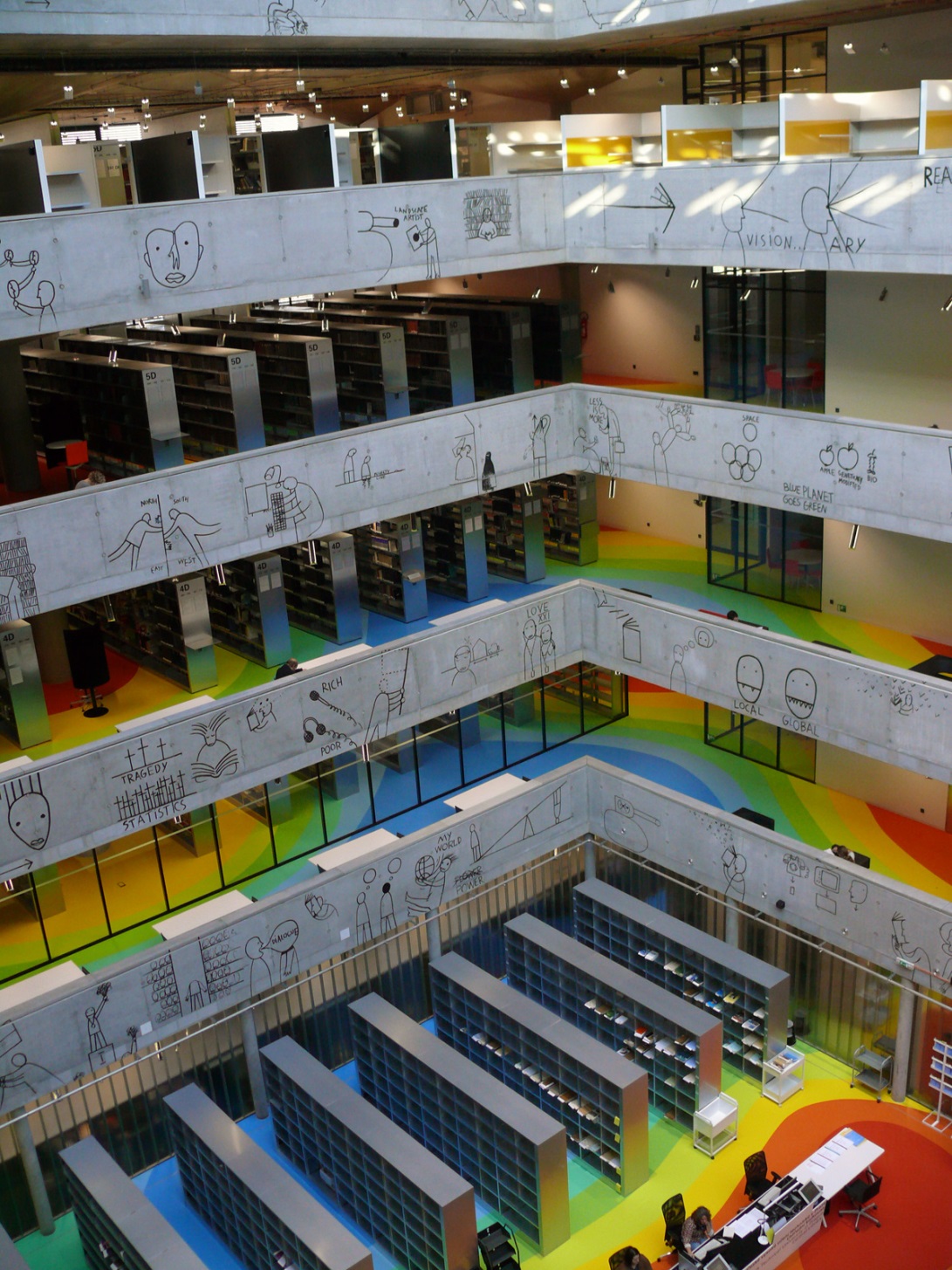 NTK
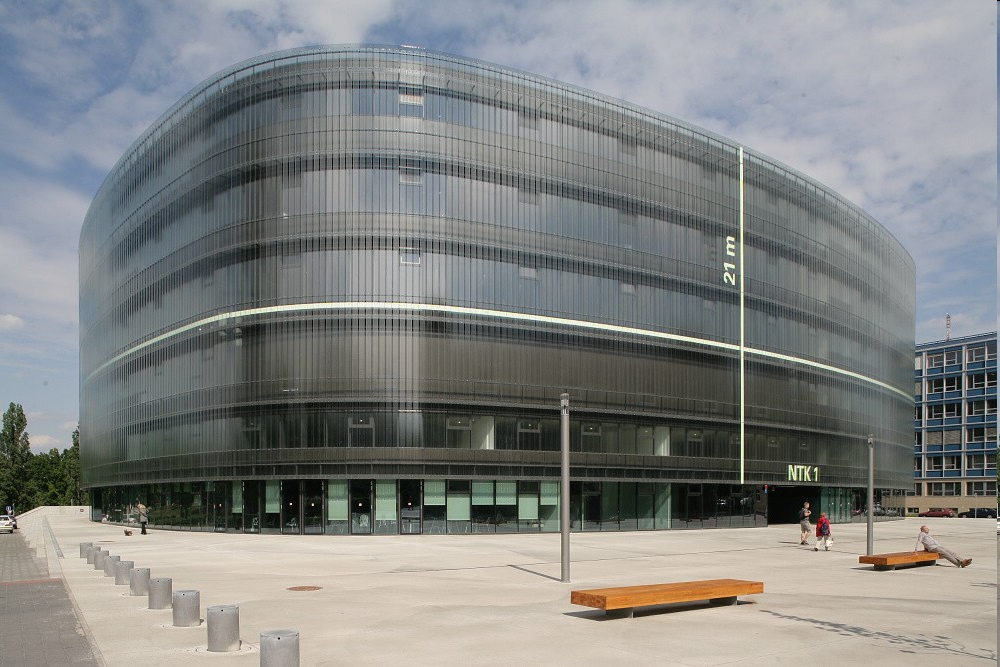 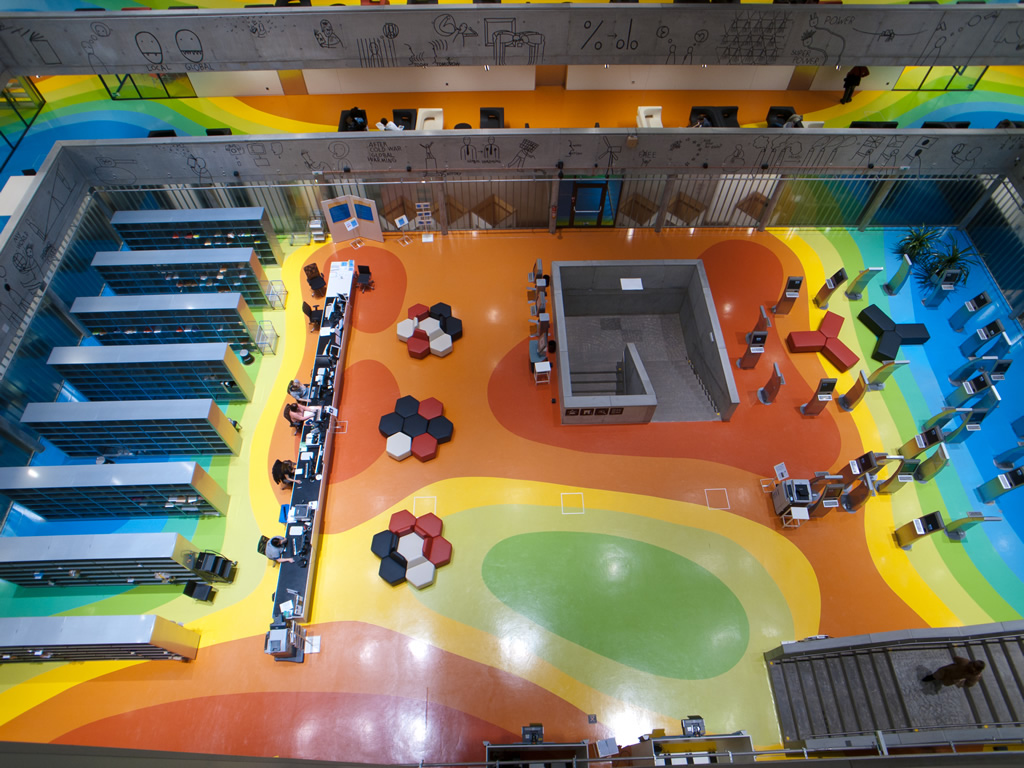 Zdroj: Wikipedia.org a Libereurope.eu
ÚK FF MU
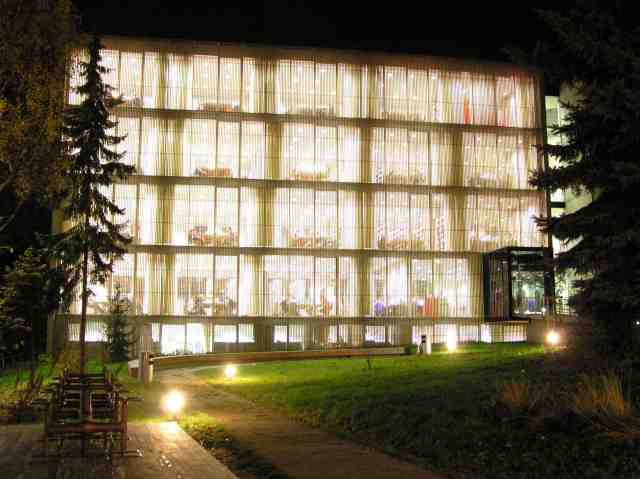 Zdroj: http://knihovna.phil.muni.cz
Národní knihovna - Klementinum
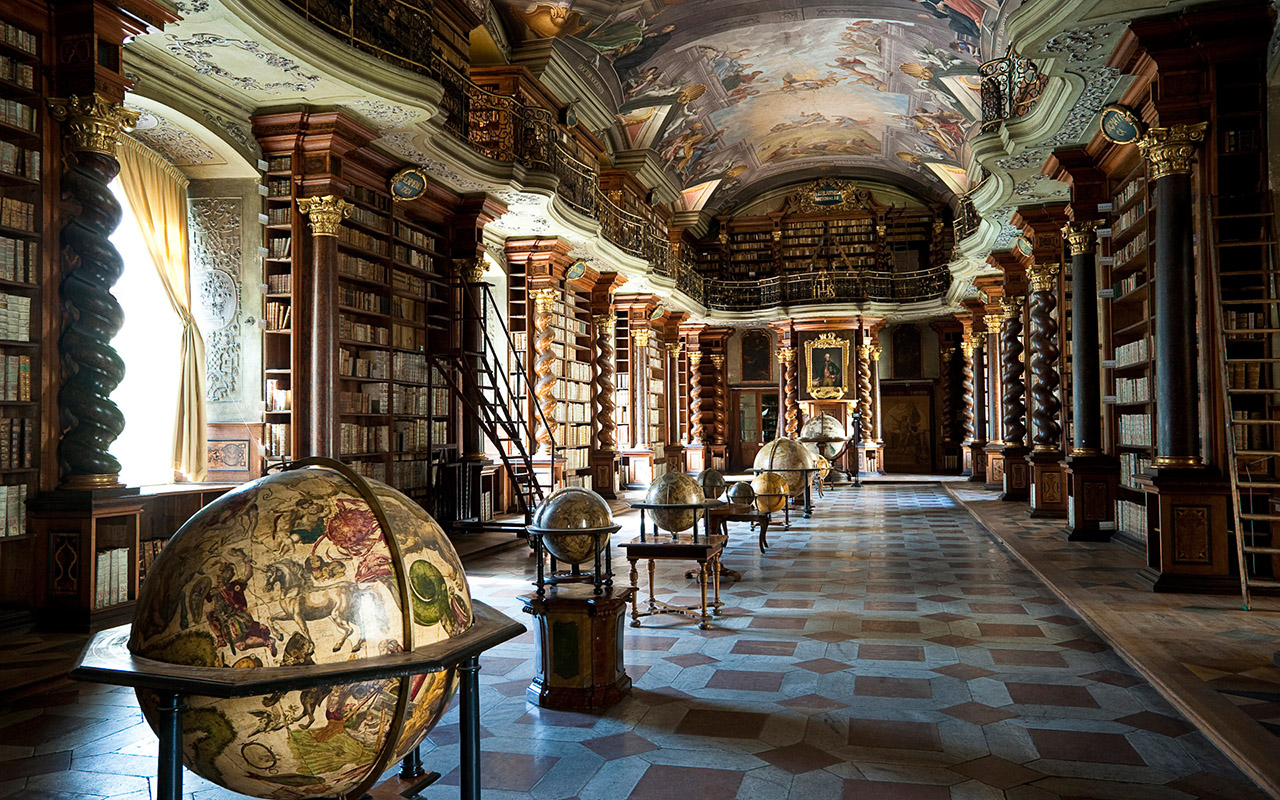 Zdroj: www.stoplusjednicka.cz
Knihovna obce Kujavy
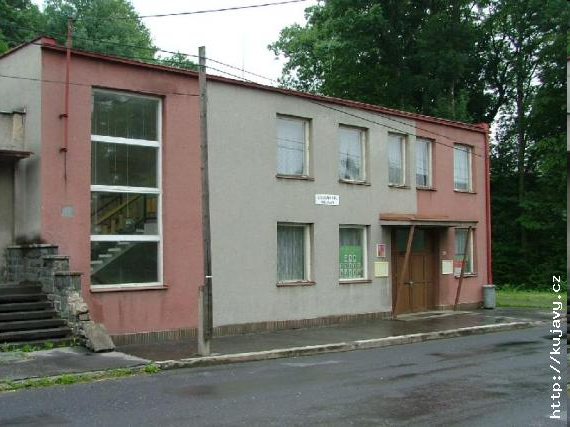 Zdroj: Kujavy.cz
MěK Česká Třebová
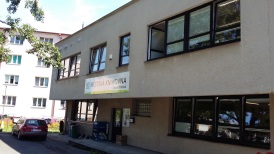 MěK ČT uvnitř!!!
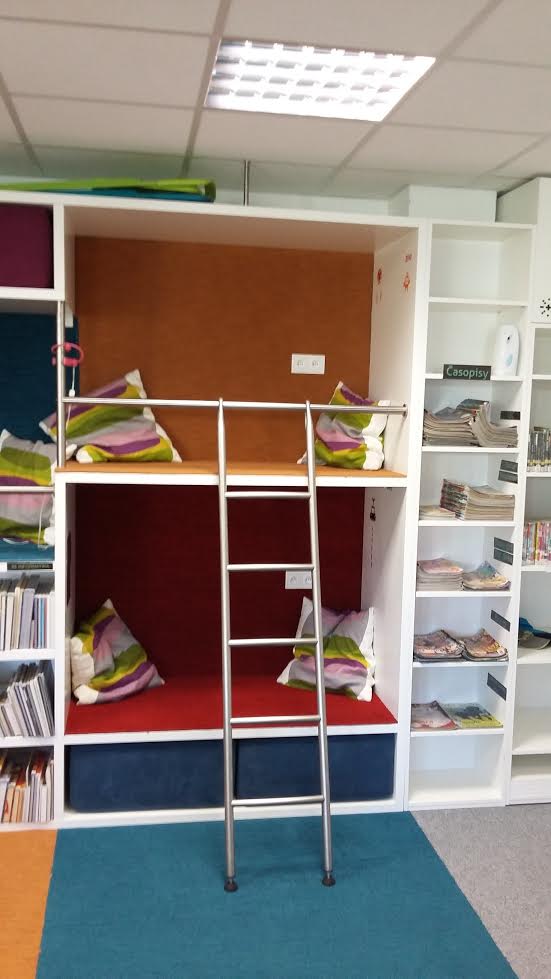 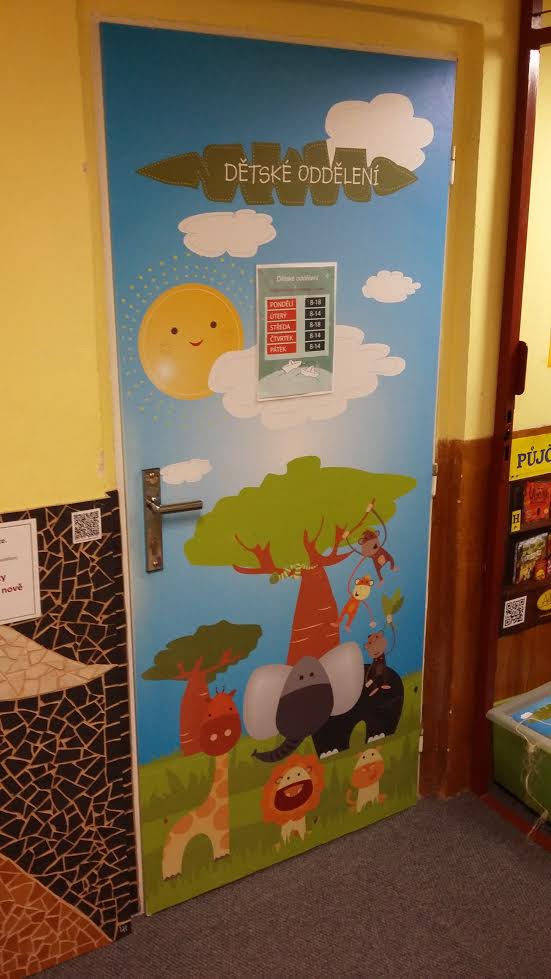 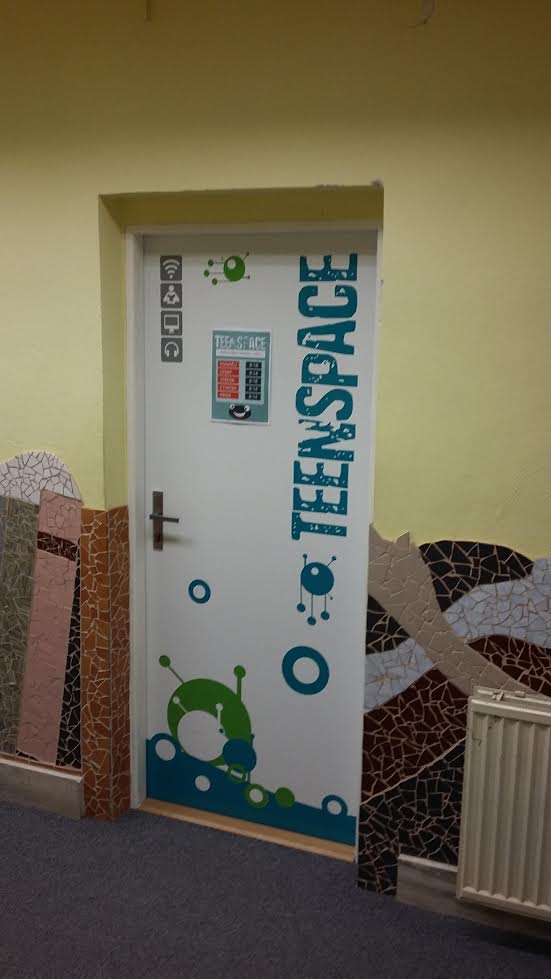 Knihovny neziskovek
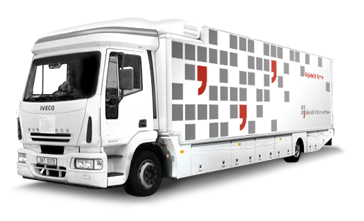 Bibliobus
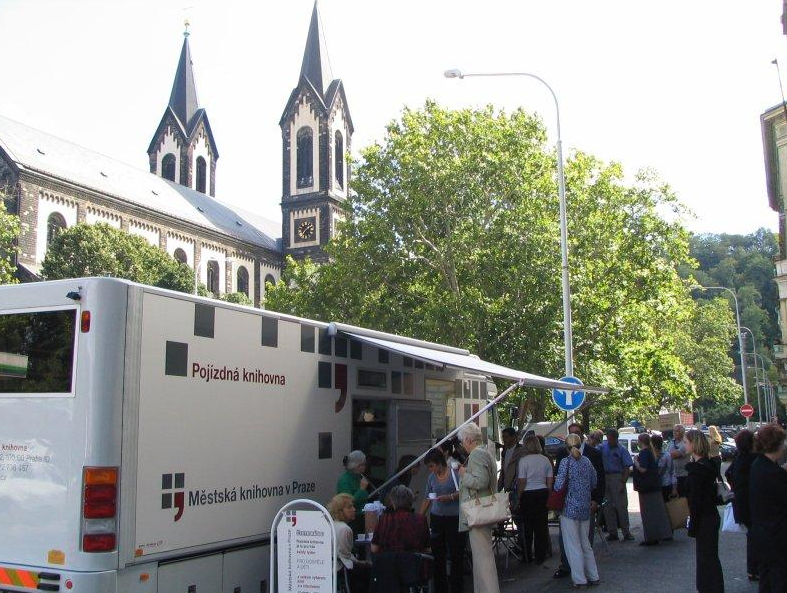 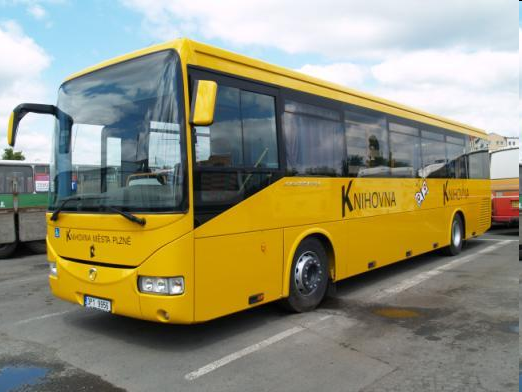 Zdroj: MKP a autobusovenoviny.cz
...a tohle taky měla být knihovna ;)
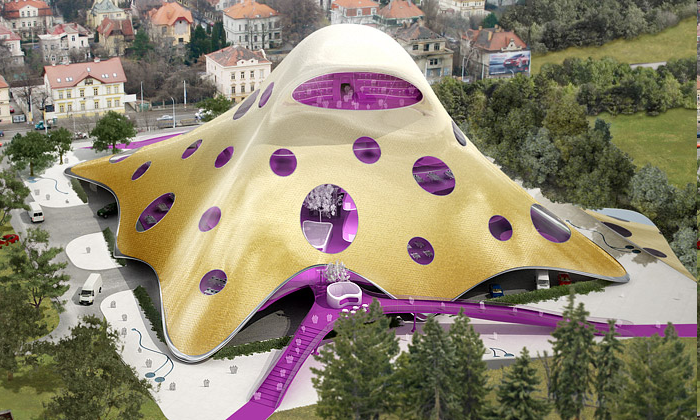 Zdroj: Lidovky.cz
Charakteristika knihovny
kulturní, informační a vzdělávací instituce
hlavní funkce
shromažďování dokumentů
zpracovávání dokumentů
uchovávání dokumentů
zpřístupňování dokumentů
poskytování služeb
organizovaná sbírka dokumentů
paměťová instituce
Informační systém knihovny
vnější prvky systému
vnitřní prvky systému
Tvůrce informace
autor, editor, vydavatel, distributor, zprostředkovatel,...
Knihovna
akvizice
vyhledání, nákup, výměna, dary
zpracování
jmenná a věcná katalogizace
uchovávání
uložení, ochrana, vyhledávání, vyřazení
zpřístupňování
poskytnutí dokumentu čtenáři
Příjemce informace
čtenář, návštěvník, uživatel,...
Knihovník
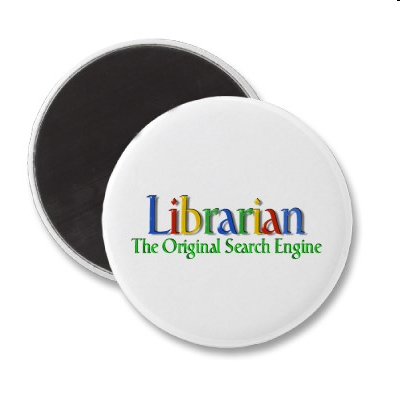 Librarian v Googlu
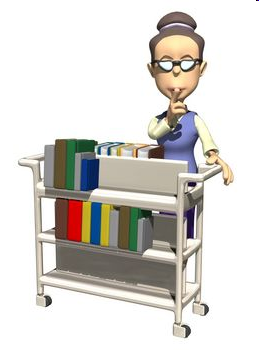 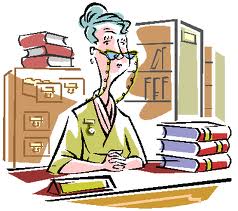 2012 a 2013
2011
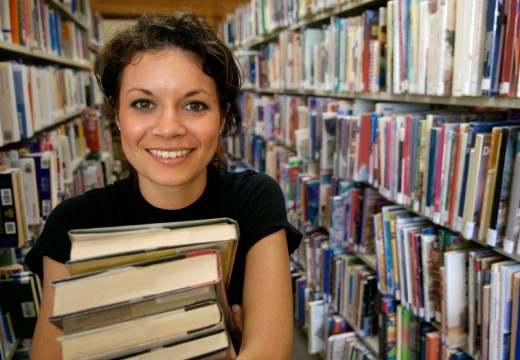 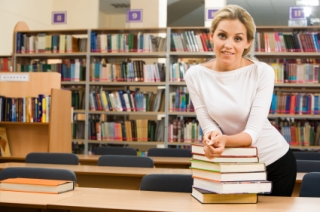 2015
2014 a 2016
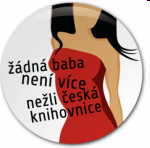 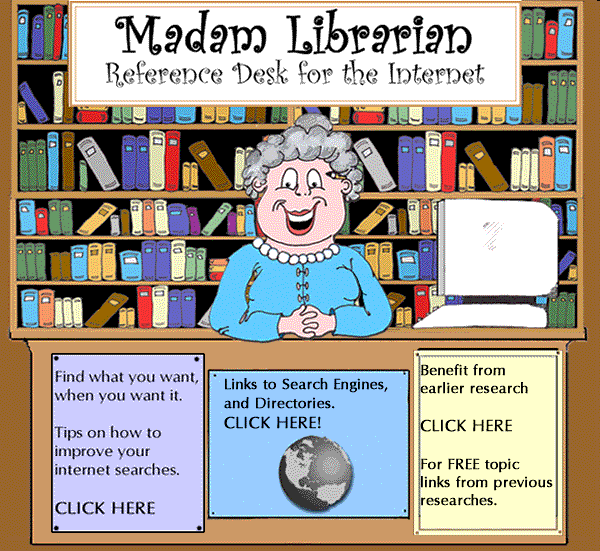 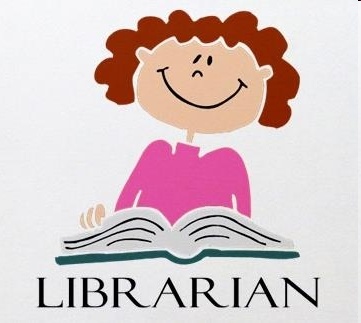 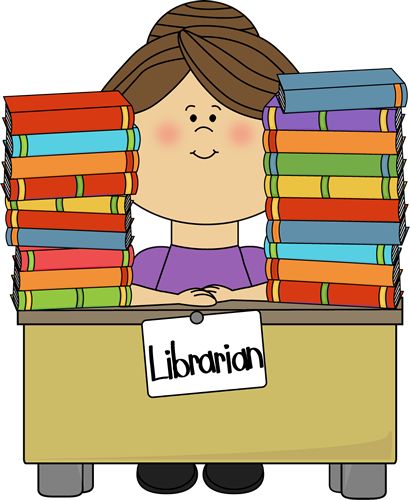 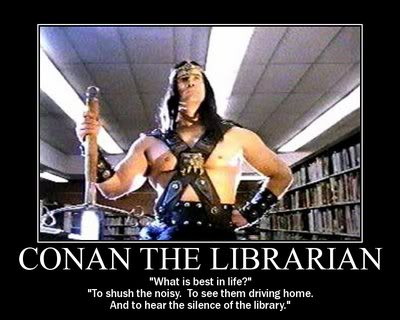 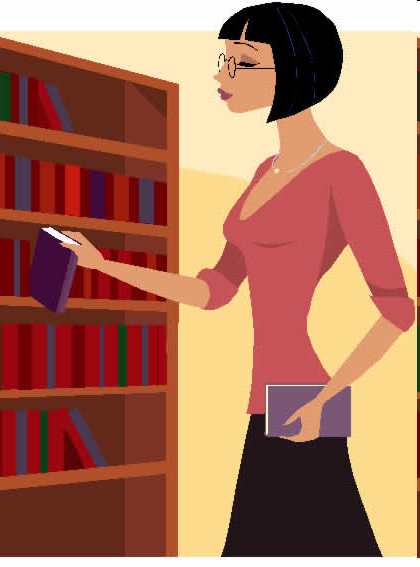 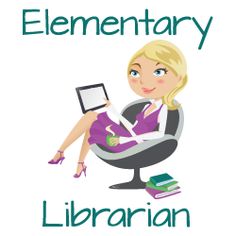 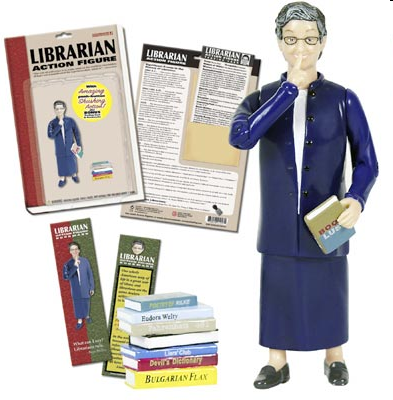 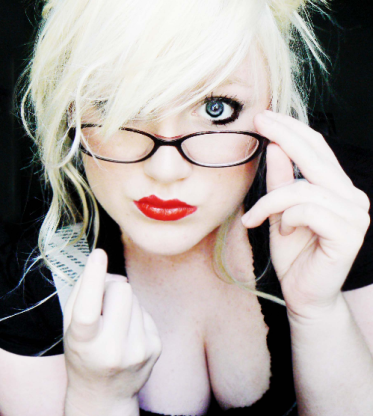 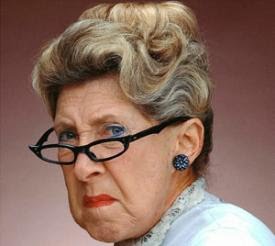 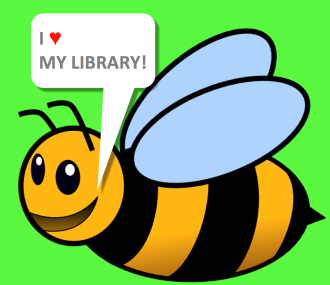 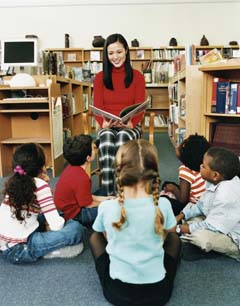 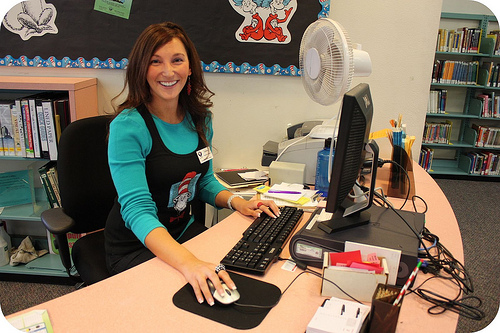 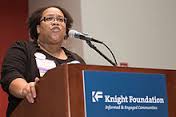 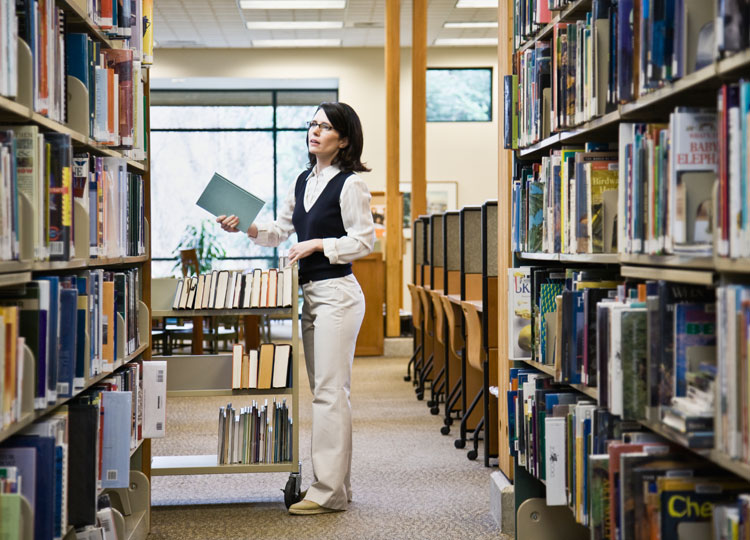 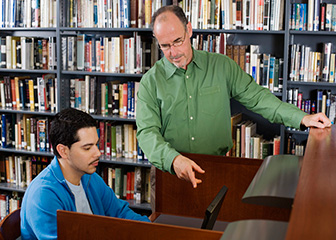 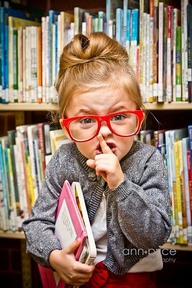 České knihovnické legendy
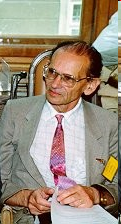 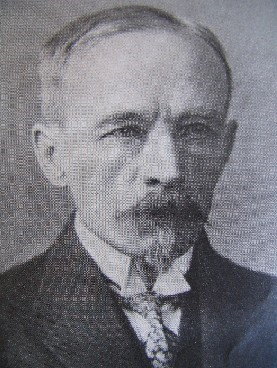 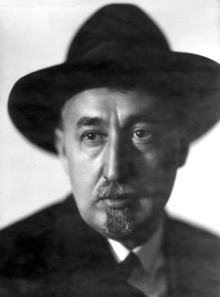 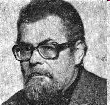 Miroslav Nádvorník
Ladislav Jan Živný
Jiří Cejpek
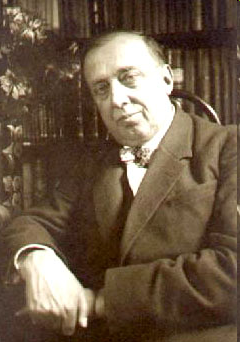 Jiří Mahen
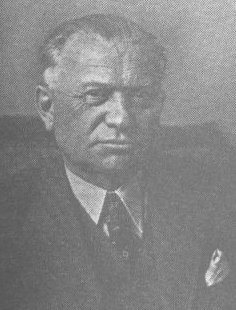 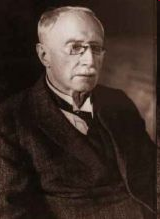 Zdeněk Václav Tobolka
Antonín Sova
Jaromír Borecký
Aktuální české osobnosti
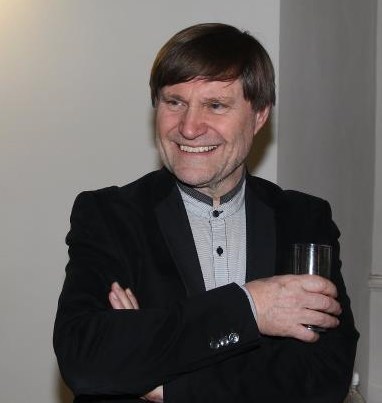 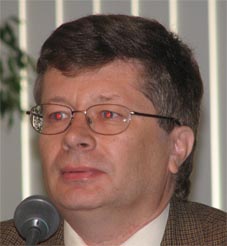 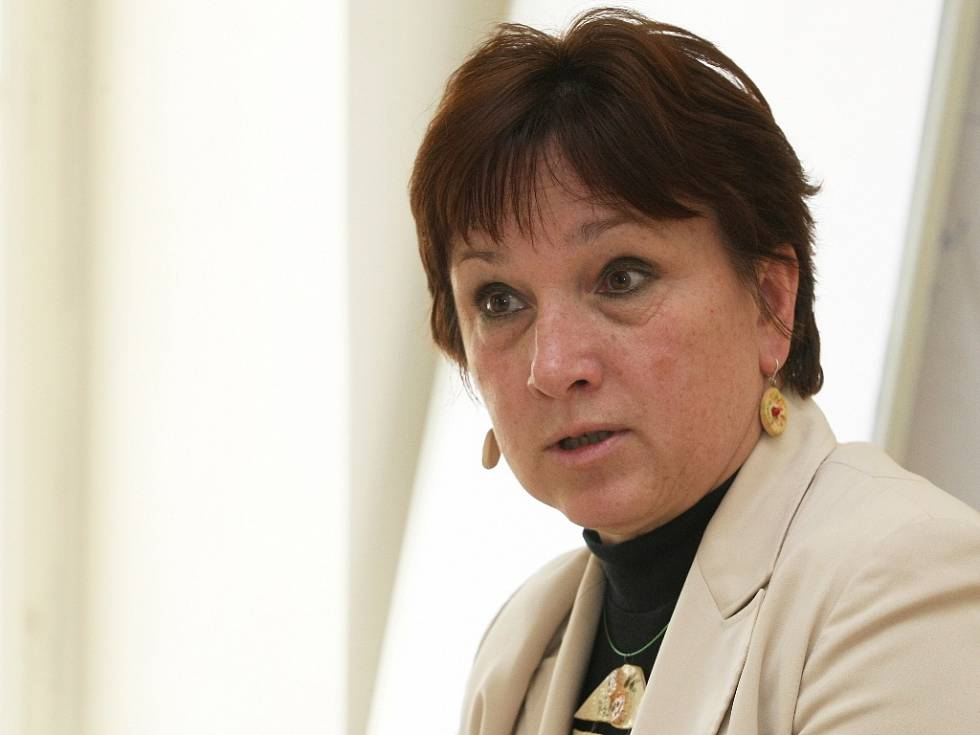 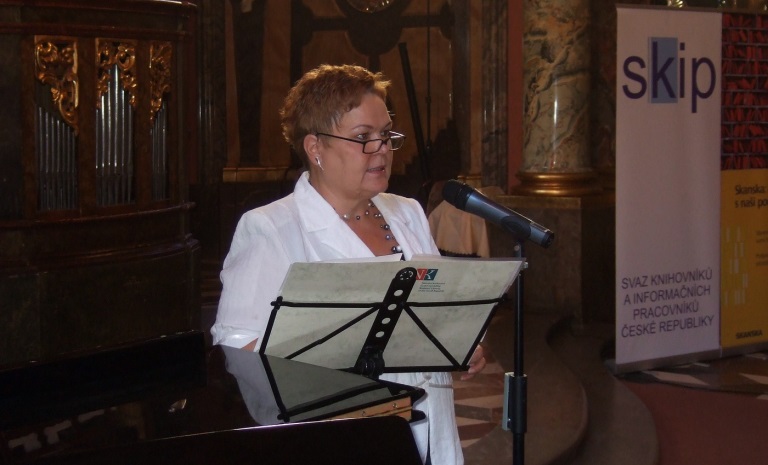 Zlata Houšková
Libuše Nivnická
Miroslav Bartošek
Vít Richter
Zlata Houšková
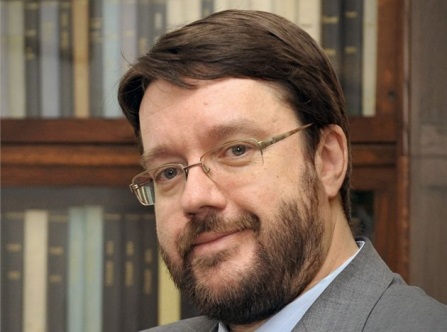 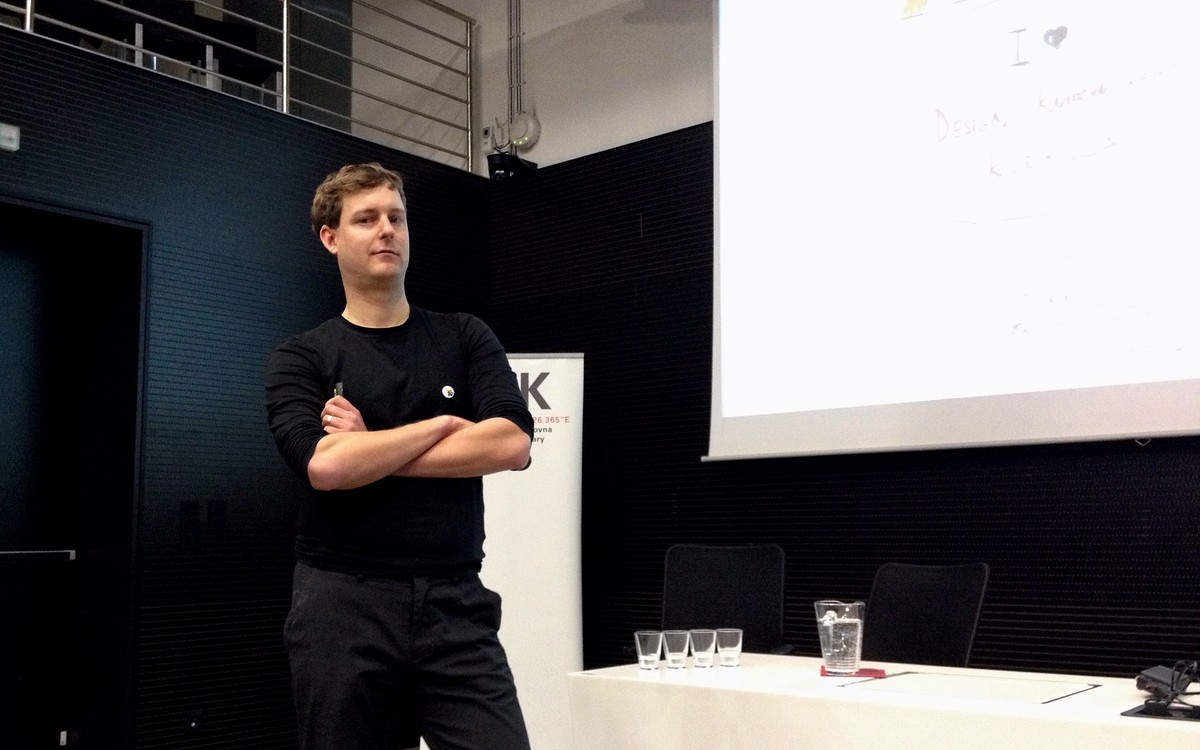 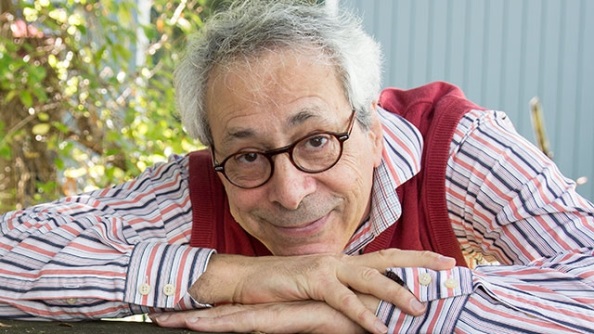 Tomáš Řehák
Andrew Lass
Petr Škyřík
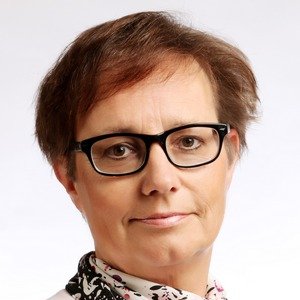 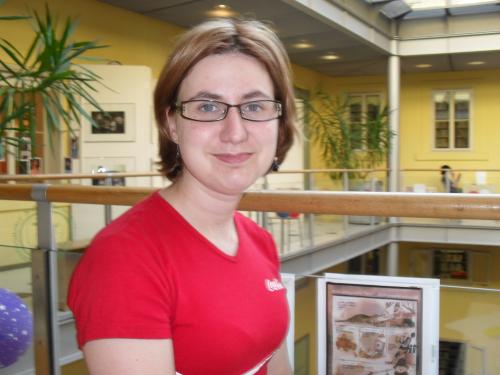 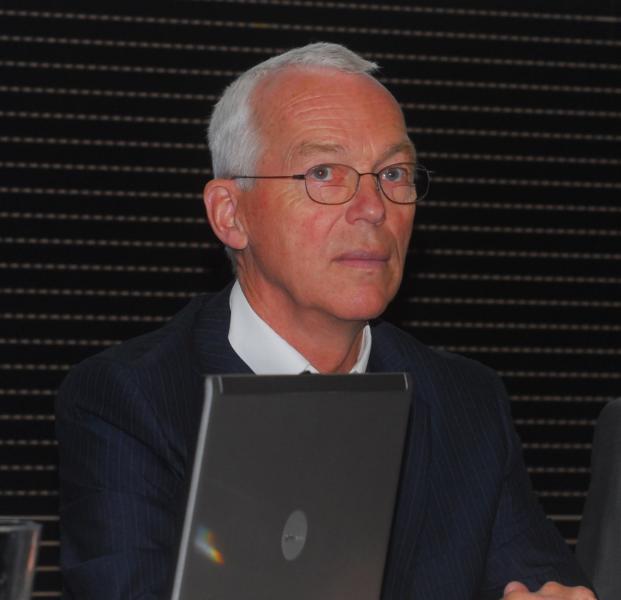 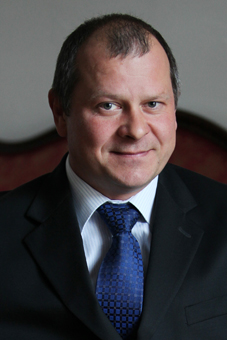 Bohdana Stoklasová
Helena Hubatková
Martin Lhoták
Martin Svoboda
...a další knihovník
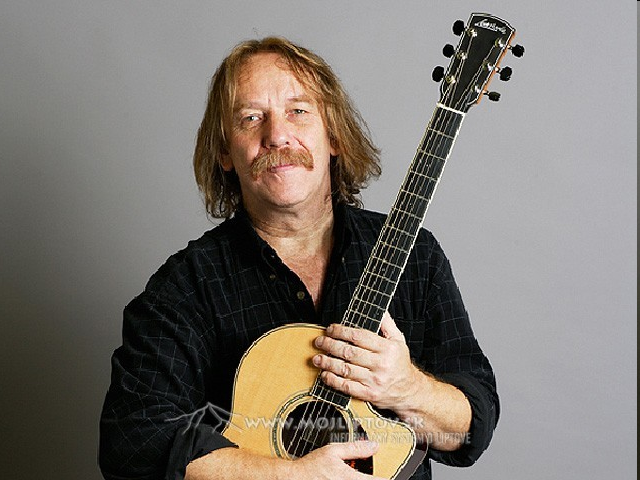 Zdroj: Mojliptov.sk
Knihovník
pracovník knihovny
vykonávající odborné knihovnické práce
výběr, zpracování, organizování, vyhledávání dokumentů
zpřístupňování/dodávání dokumentů a informací uživatelům knihovny
technologie
...
Ideální knihovník?
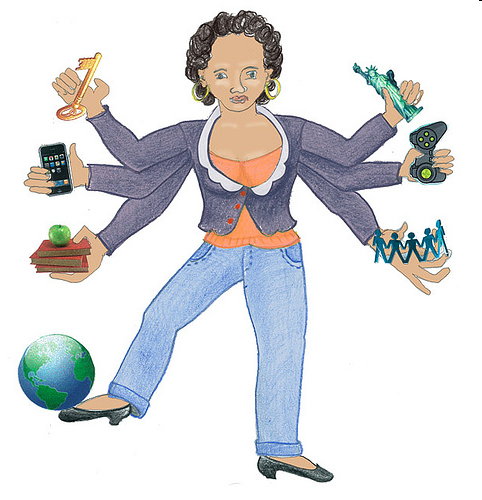 Knihovnické činnosti
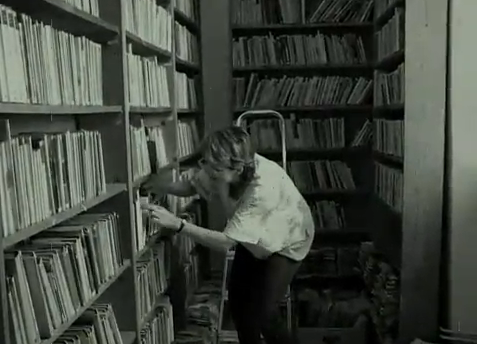 Knihovnické profese
Národní soustava kvalifikací
registr národních kvalifikací
garantuje stát
zákon č. 179/2006 Sb., o ověřování a uznávání výsledků dalšího vzdělávání a o změně některých zákonů
certifikace (certifikační autorita)
zisk certifikátu – finanční náročnost
uplatnění???
srovnávání se zahraničím
kvalifikační a hodnotící standard
vazba na Národní soustavu povolání
Knihovnické kvalifikace
Knihovník katalogizátor
Referenční knihovník
Knihovník akvizitér
Knihovník pracovník správy fondů
Knihovník v přímých službách
Knihovník v knihovně pro děti
Ukázka
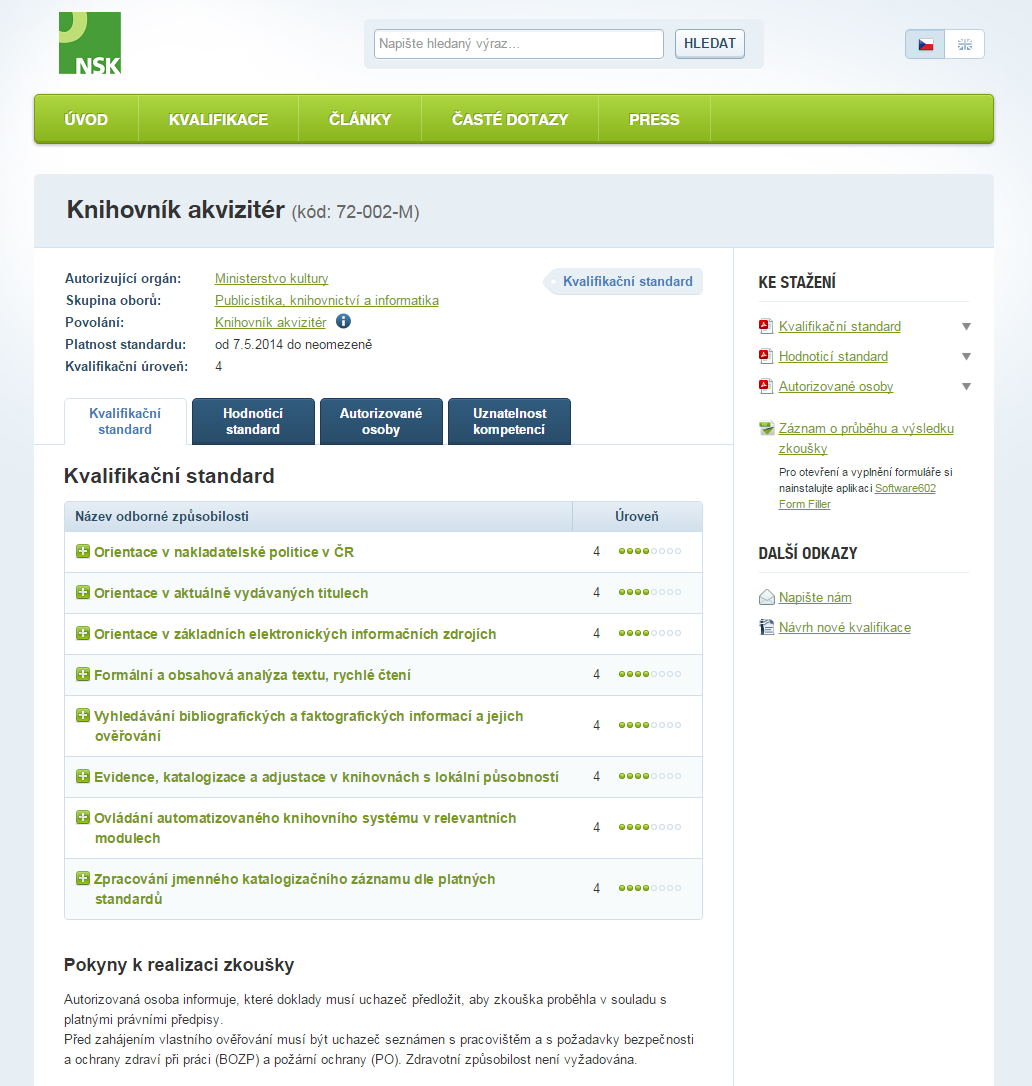 Problémy NSK
???
Znáte nějaké knihovnické profese?
SHONTZ, Priscilla K., Richard A. MURRAY (eds). A day in the life: career options in library and information science. London: Libraries Unlimited, c2007. 443 s. ISBN 15-915-8364-0.

seznam povolání v oblasti knihovnictví a informační vědy
rozděleno dle typů knihoven
Děkuji Vám za pozornost
Martin Krčál
krcal@phil.muni.cz